Redefining Learning: Integrating technology into the curriculum
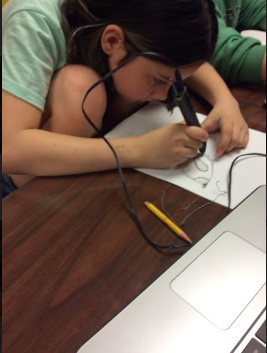 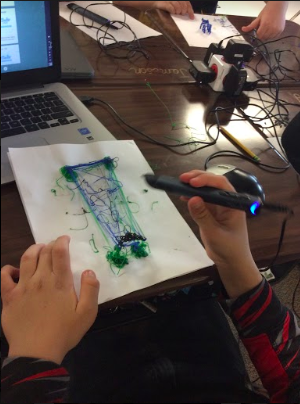 Dr. Cindy S. York, PhD
Associate Professor
Distance 
Learning
Digital 
Literacy
Flipped 
Classroom
Improved Engagement
Classroom Management
Technology
Information 
Access
Differentiated learning
Critical 
Thinking
Communication
Collaboration
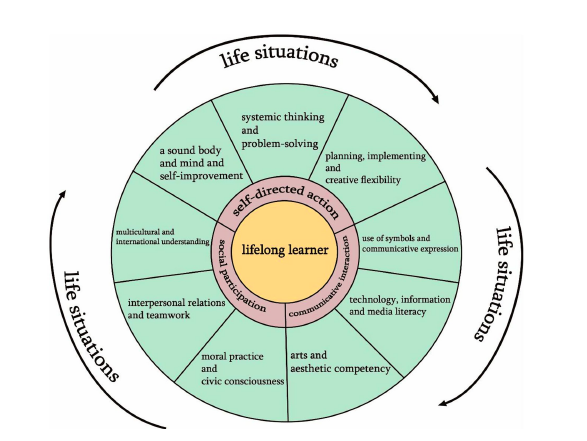 Advancing 21st Century Competencies
in Taiwan
The K12 Makerspace
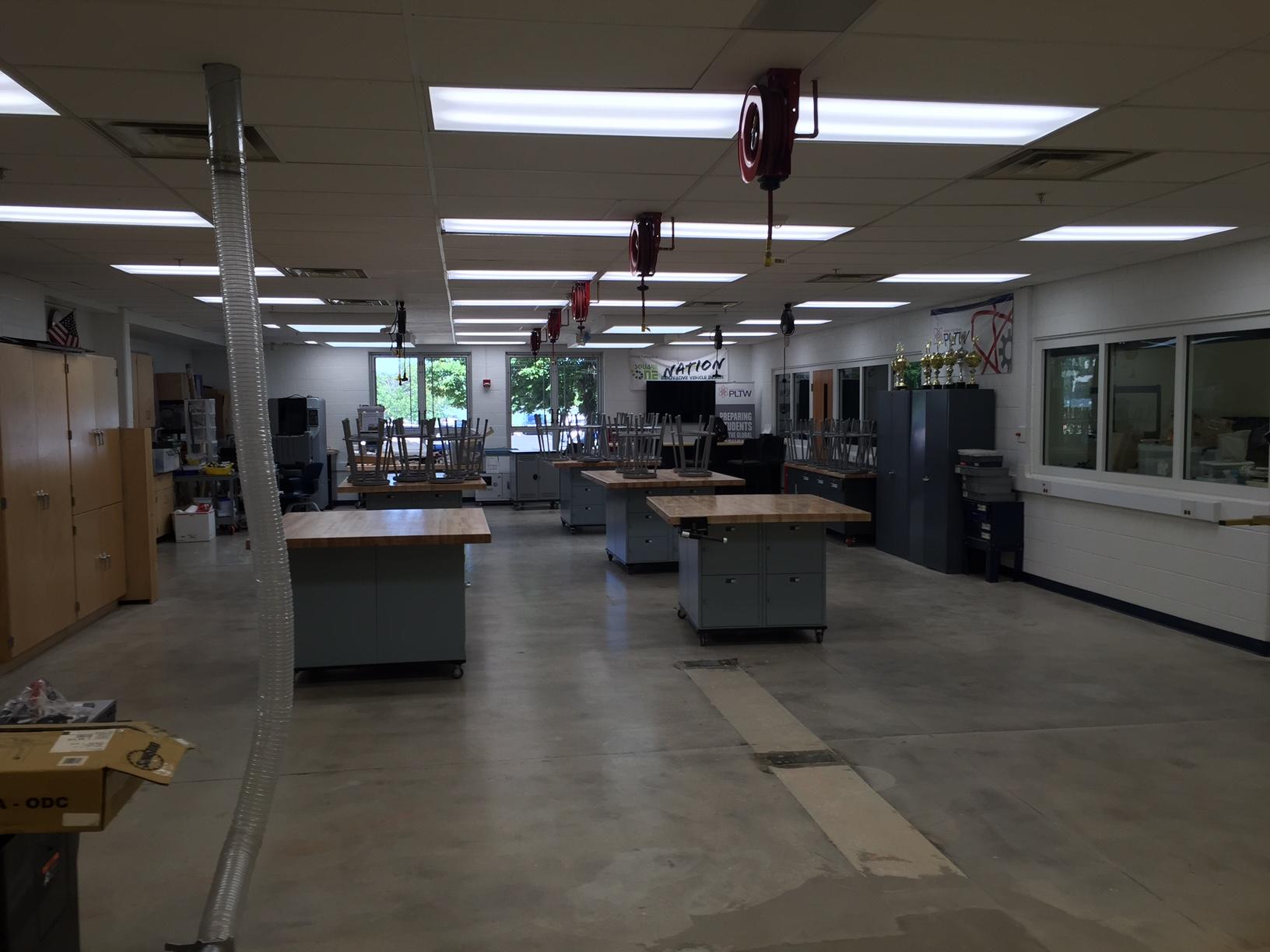 "A makerspace is an environment or facility that provides resources, materials, and equipment for students to conceive, create, collaborate, and learn through making" (USDOE, 2016).
It’s not what’s in a makerspace, it’s what you do with the space.
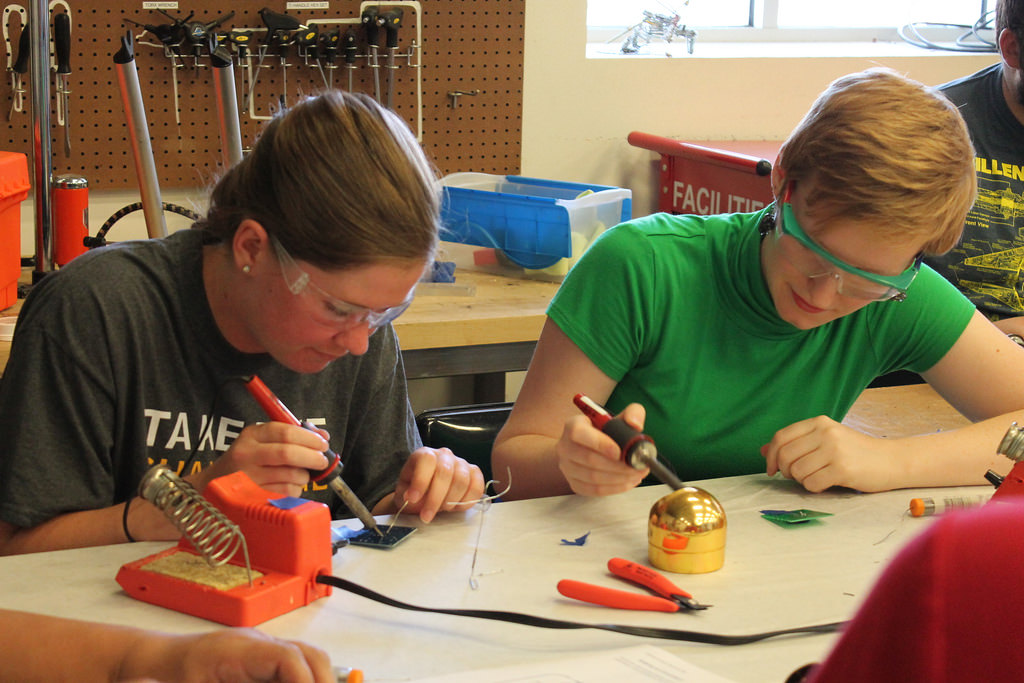 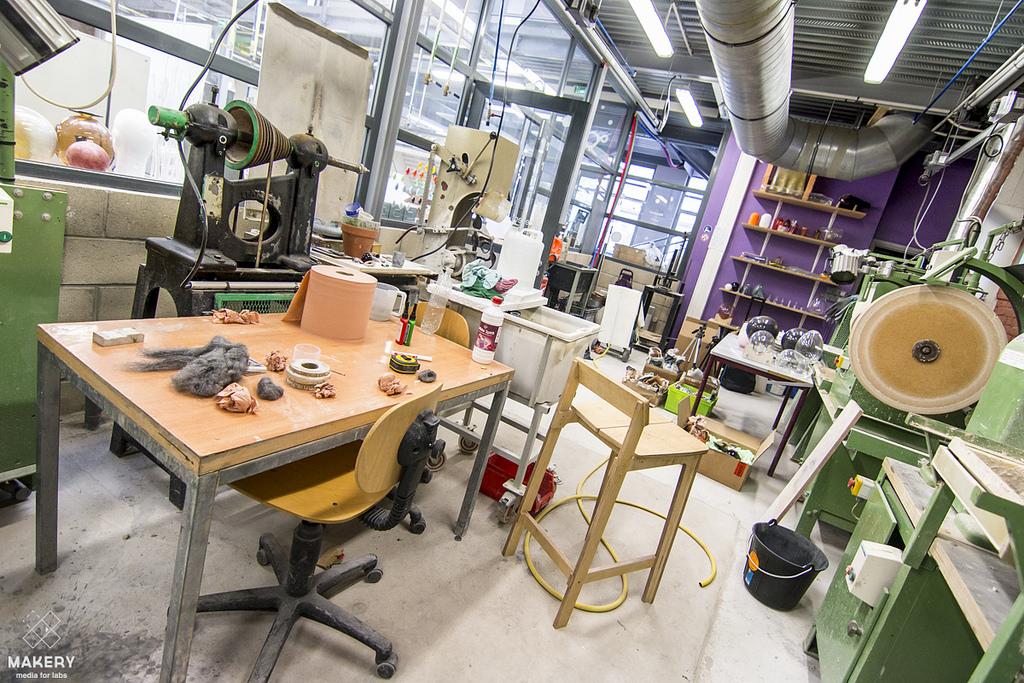 Photo by San José Library / CC BY
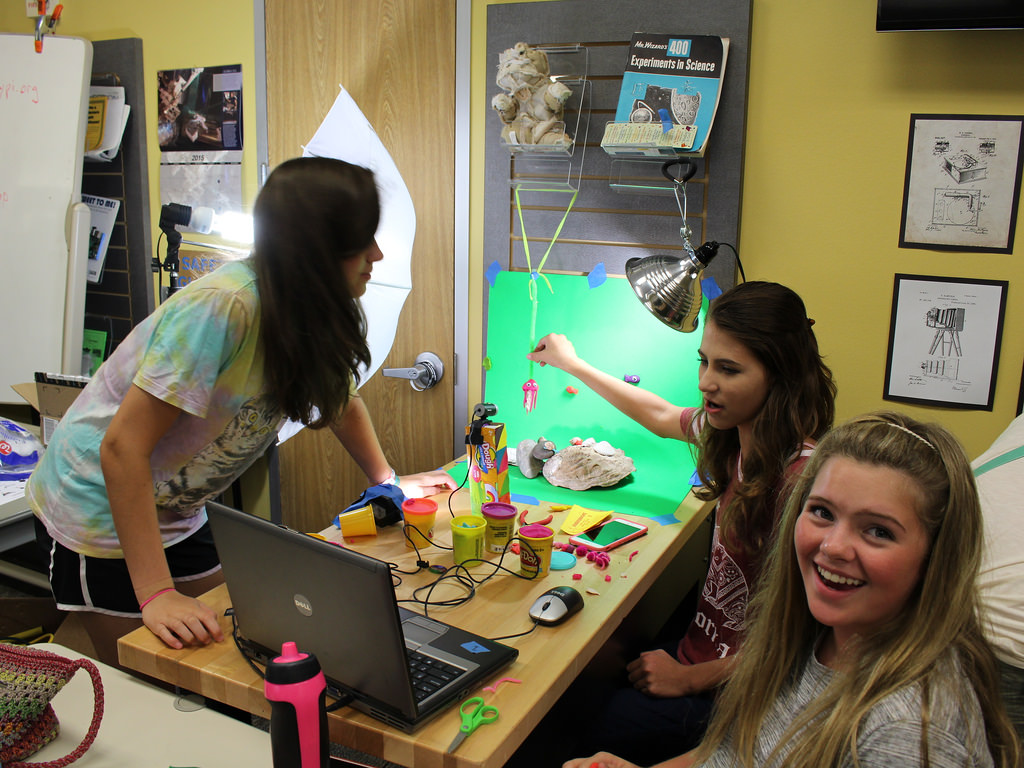 Photo by Makery Media for labs / CC BY
Photo by Harris County Public Library / CC BY
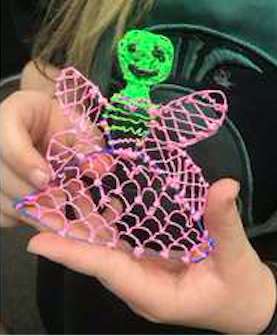 4th & 5th Grade Science Standards Next Gen Science Standards, middle school life science
Build-a-Bug Workshop (Dousay & Weible, 2019)
lesson on biomes, genetics, and heredity 
students were asked to design an insect for a specific ecosystem, real or imagined, designing their bug in a planning grid and/or sketching a bug design on paper with colored pencils. 
Punnett square analysis of their bug designs for dominant and recessive traits
3Doodler pens were provided to students to experiment with two dimensional (2D) versus three dimensional (3D) drawing to foster creative ability. 
Video reflection via Flipgrid (discuss biome, traits,
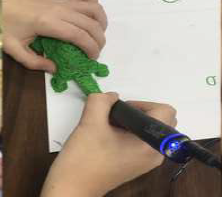 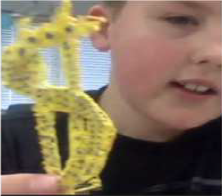 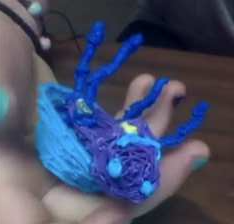 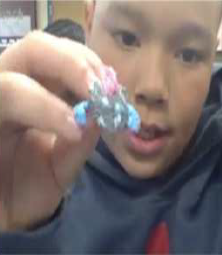 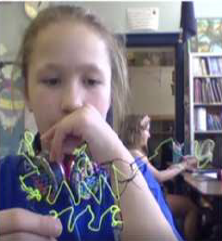 Assessment
Science Standards (explanation of the bug’s traits and fit into biome)
Language Arts Literacy Standards (Flipgrid reflection)
Creativity (2D vs 3D, originality, imaginary vs real)
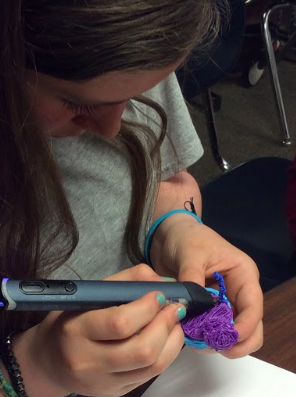 Resources
Dousay, T. A., & Weible, J. L. (2019, in press). Build-A-Bug Workshop: Designing a learning experience with emerging technology to foster creativity. TechTrends. 
Next Gen Science Standards, middle school life science https://www.nextgenscience.org/topic-arrangement/msgrowth-development-and-reproduction-organisms

Glenbrook South High School Makerspace
https://tinyurl.com/yb9pg3ut

Invent to Learn Resources
http://goo.gl/6aob3o

Bringing the Maker Movement to your Classroom
https://goo.gl/AgnlVB

Crowd Sourced Maker Education Bibliography
https://goo.gl/BgPujO

http://www.makerspaceforeducation.com